Věda, technika a technické vzdělávání
Úvod
Úvod
Student si po úspěšném absolvování předmětu osvojí znalosti a dovednosti z techniky a technického vzdělávání. Student bude schopen předávat kvalifikované informace z oblasti techniky zahrnující přípravy odborných materiálů a besed. Student se seznámí s historií vědy a techniky a současnými trendy kam věda a technika směřuje.
Osnova
Systém školství a technického vzdělávání v ČR a v zahraničí. 
Technika jako složka lidské kultury. 
Významné objevy a vynálezy v historii techniky. 
Technika ve stavebnictví, strojírenství a energetice, problémy životního prostředí. 
Dopravní technika. 
Popularizace vědy a techniky, technická muzea v České republice a v zahraničí.
Informační a komunikační technologie v technice. 
Současné trendy ve vědě a technice, nové objevy a vynálezy.
Budoucnost a směřování vědy a techniky, nebezpečí zneužití vynálezů a objevů.
Ukončení
Podmínky pro získání kolokvia: 
Účast na přednášce doporučená (nepovinná). 
Obhajoba seminární práce k ukončení předmětu. Práce bude mít teoretický či didaktický charakter související s historií a současnými trendy ve vědě a technice.
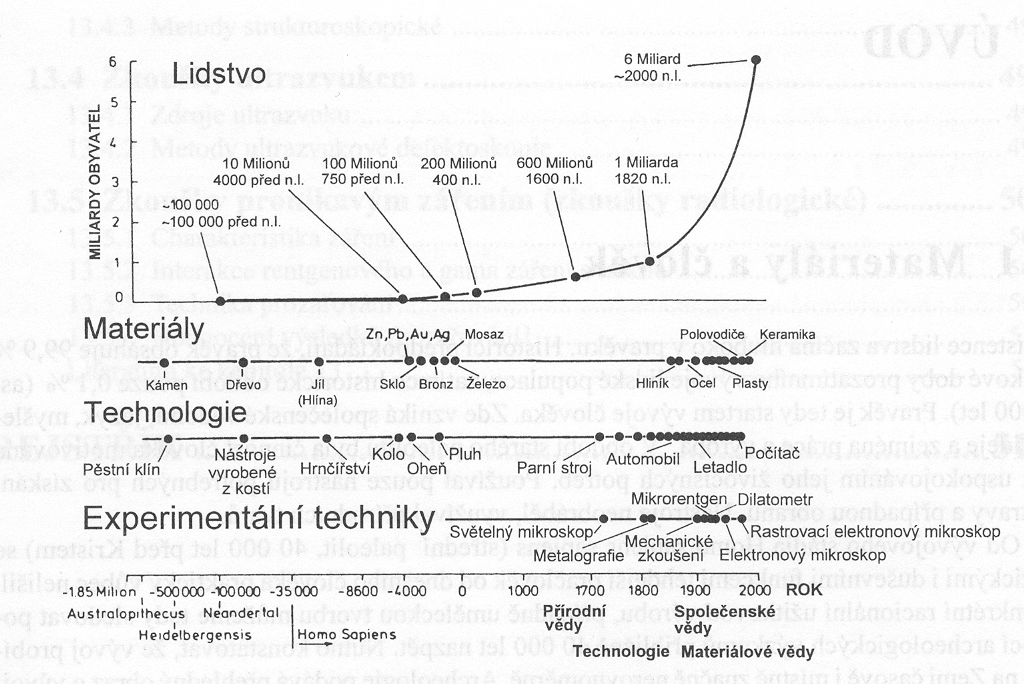 Historický vývoj materiálů a technologií
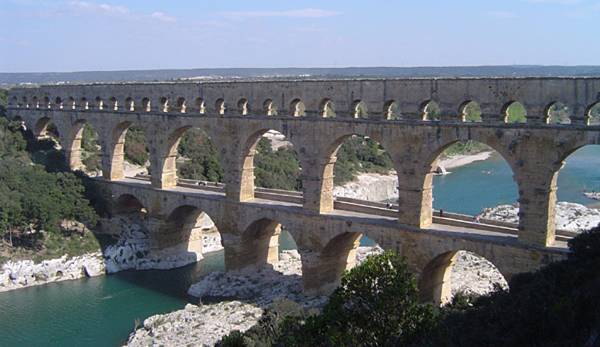 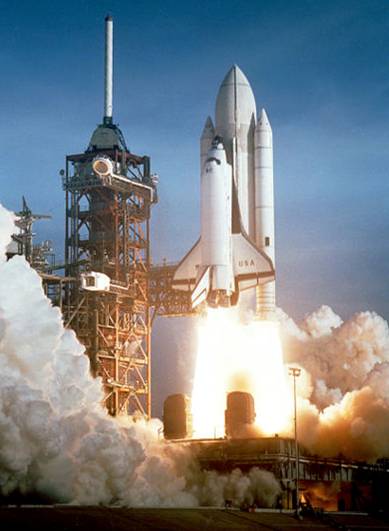 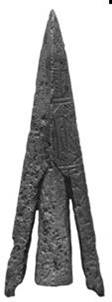 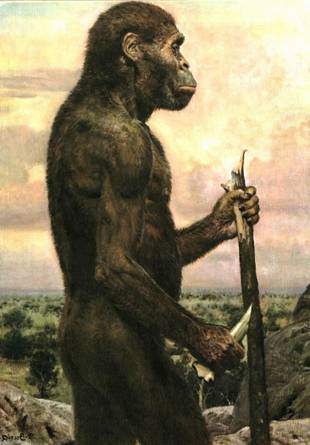 Strojírenské materiály
Materiály používané v technické praxi:
kovy a jejich slitiny (železné i neželezné),
technická keramika,
polymery,
kompozitní materiály apod.
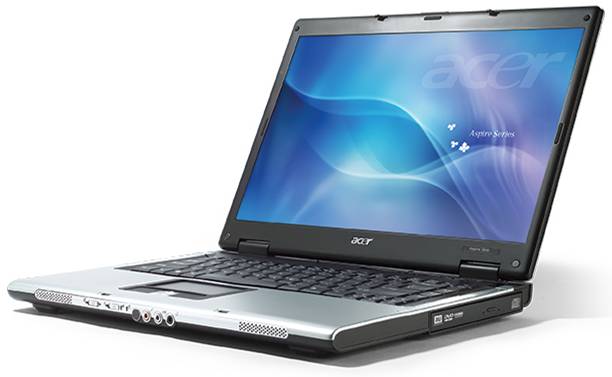 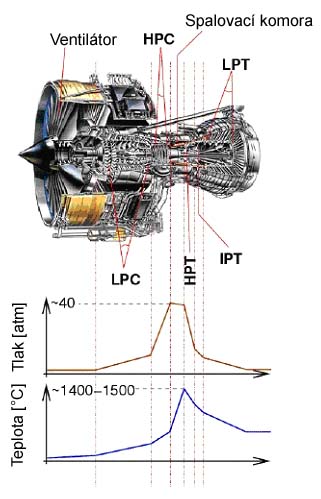 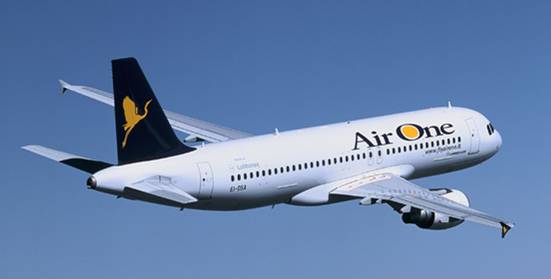 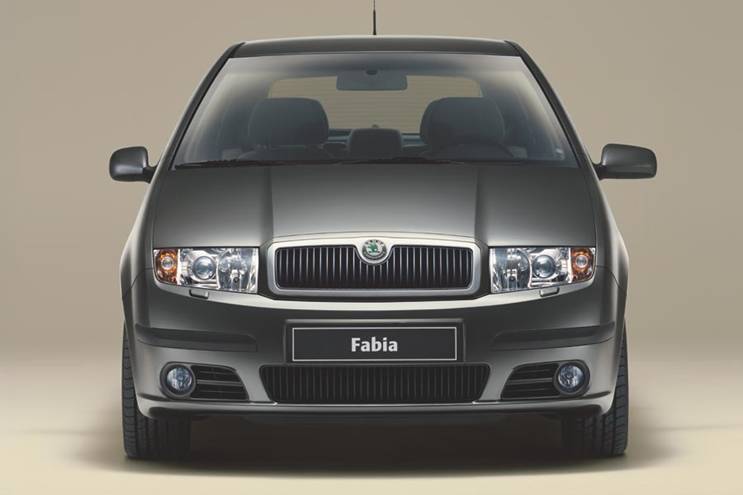 Slitina Ti6Al4V s porézní vrstvou hydroxyapatitu
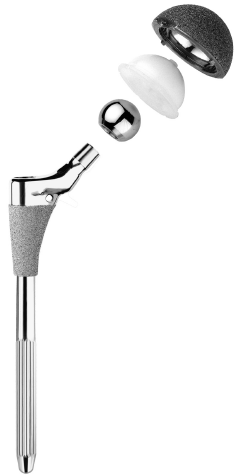 Vysokomolekulární polypropylen
Porézní vrstva hydroxyapatitu nanesená plasmovou technikou
Kovový dřík, většinou ze slitiny Ti6Al4V nebo FeNiCr
Využití materiálů v lékařství
Biokeramika – náhrady kolenního kloubu
Využití materiálů v elektrotechnice
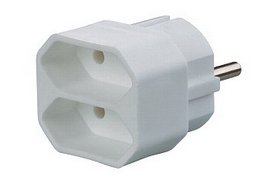 Tenkostěnný trubkový elektrolyt pro palivové články
Materiál: Kubický oxid zirkoničitý
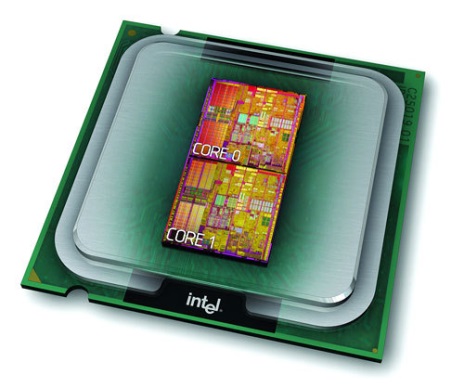 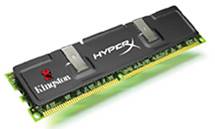 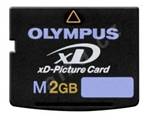 Strojírenské materiály
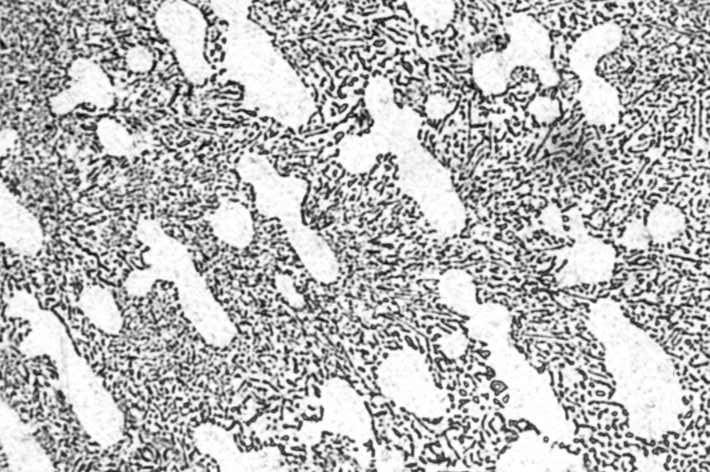 .
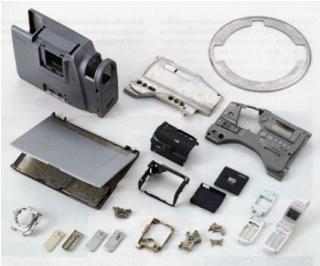 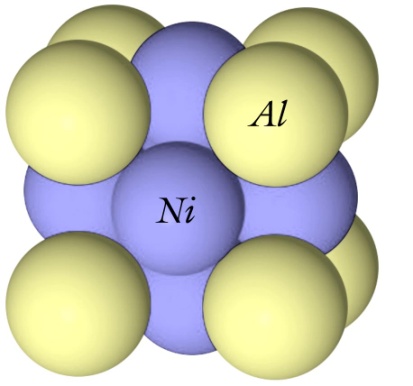 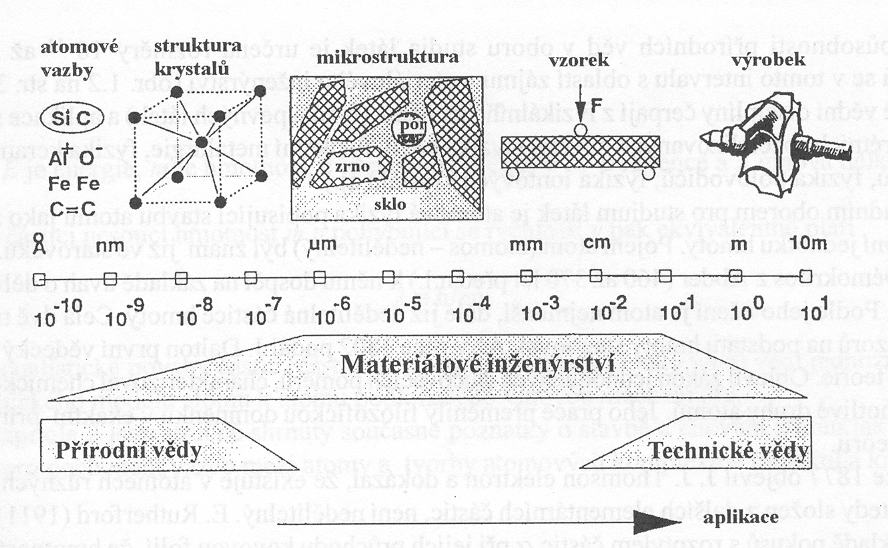 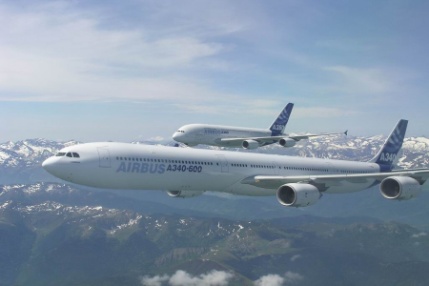 3D CAD
Současnost a budoucnost konstruování – 3D CAD (konstruování) s vazbou na CAM (výroba), CAE (inženýrské aplikace), CAQ (kvalita).
Parametrizace – geometrie modelu, vazby v sestavě jsou řízeny parametry (kóty) jsou v podobě proměnných. Možnost propojení s databázemi.
3D tisk
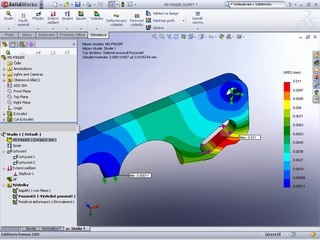 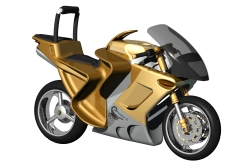 Literární a elektronické zdroje
FRIEDMANN, Zdeněk. Didaktika technické výchovy. Brno: Pedagogická fakulta MU, 2001. 92 s. ISBN 80-210-2641-3.BRDIČKA, Bořivoj. Role internetu ve vzdělávání :studijní materiál pro učitele snažící se uplatnit moderní technologie ve výuce. Kladno: Aisis, 2003. 122 s. ISBN 8023901060.
	PATURI, Felix R. Kronika techniky. 1. vyd. Praha: Fortuna Print, 1993. 651 s.